Окружно такмичење2016. година
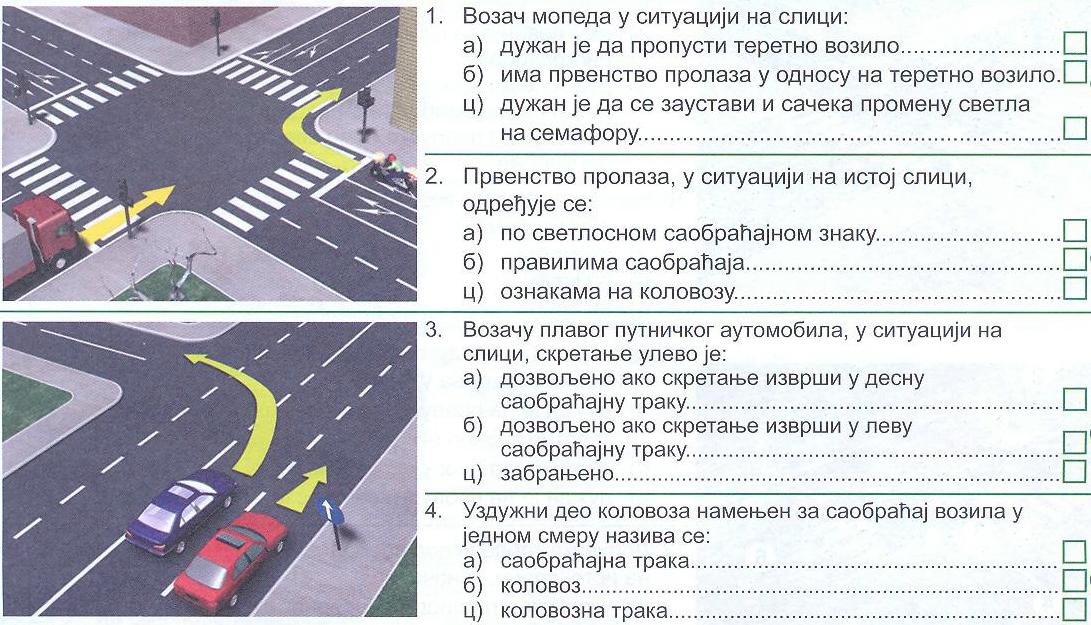 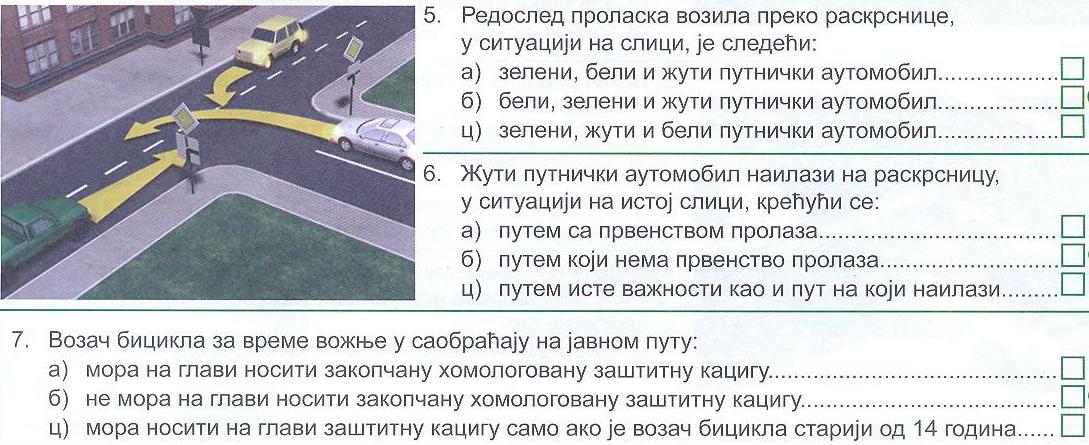 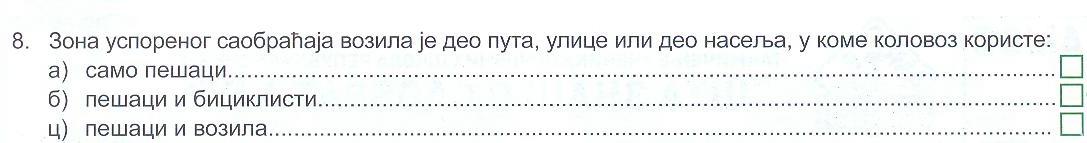 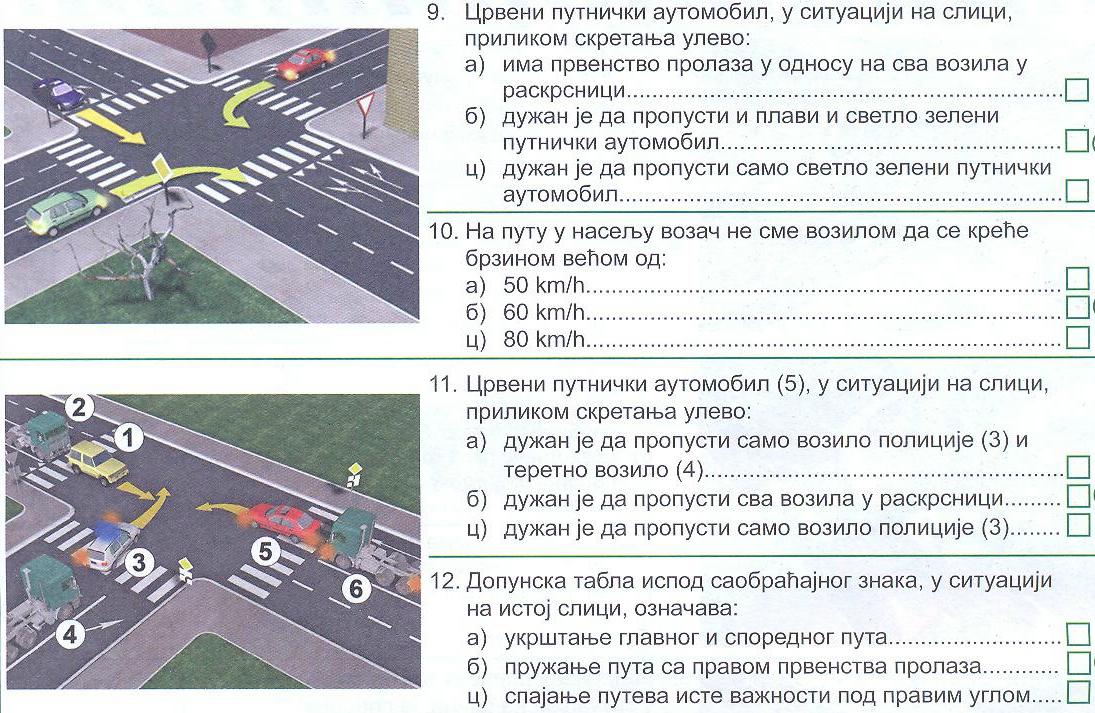 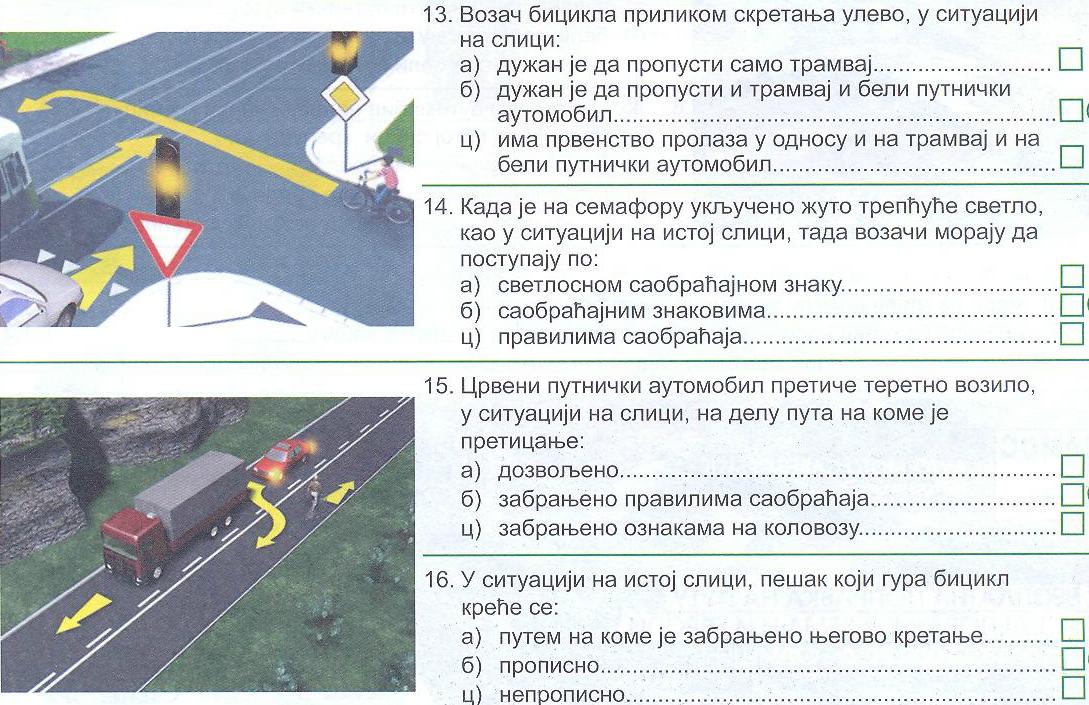 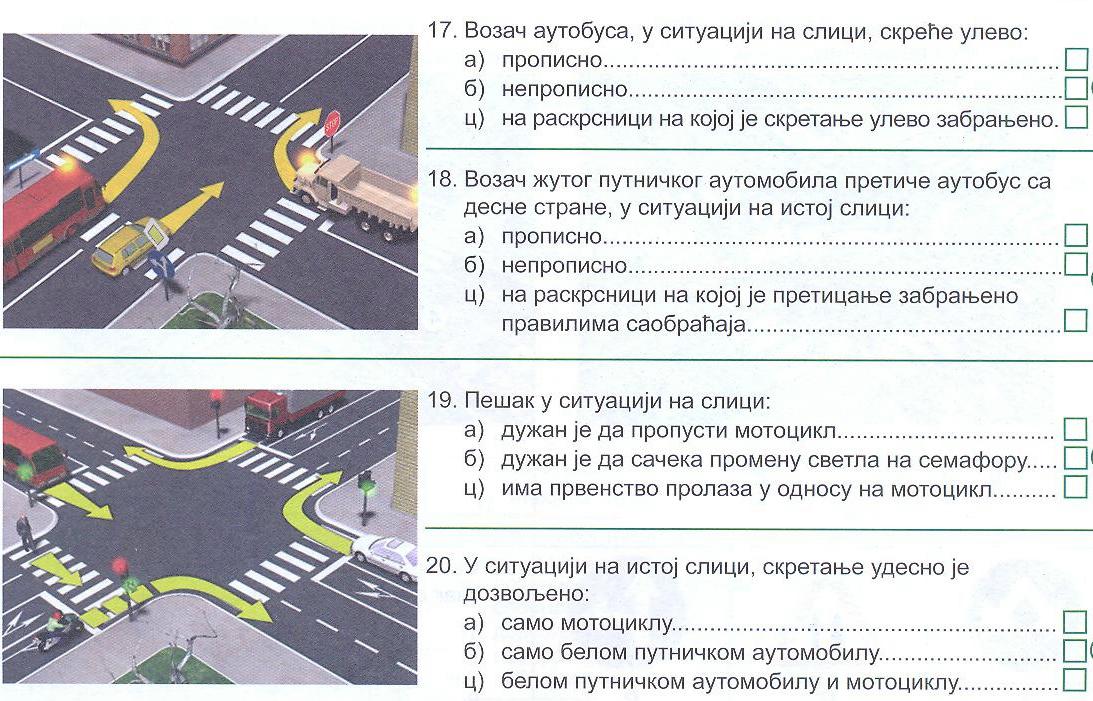 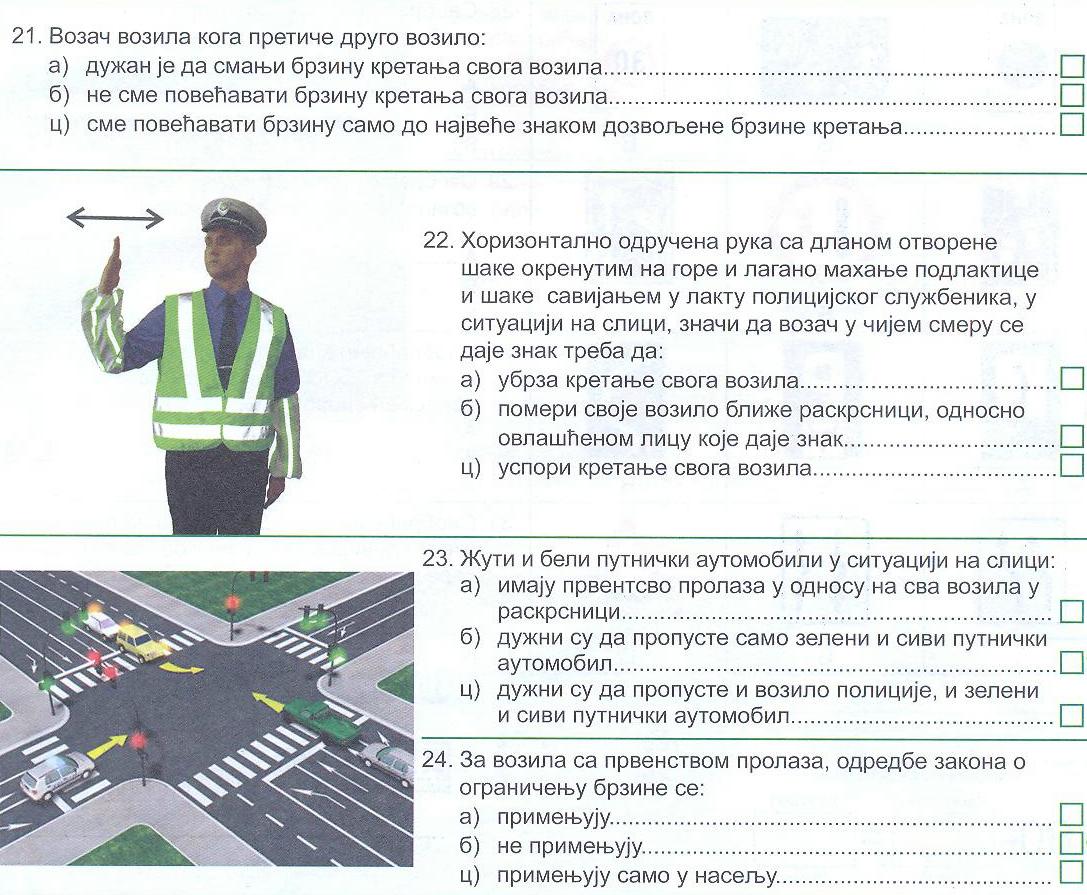 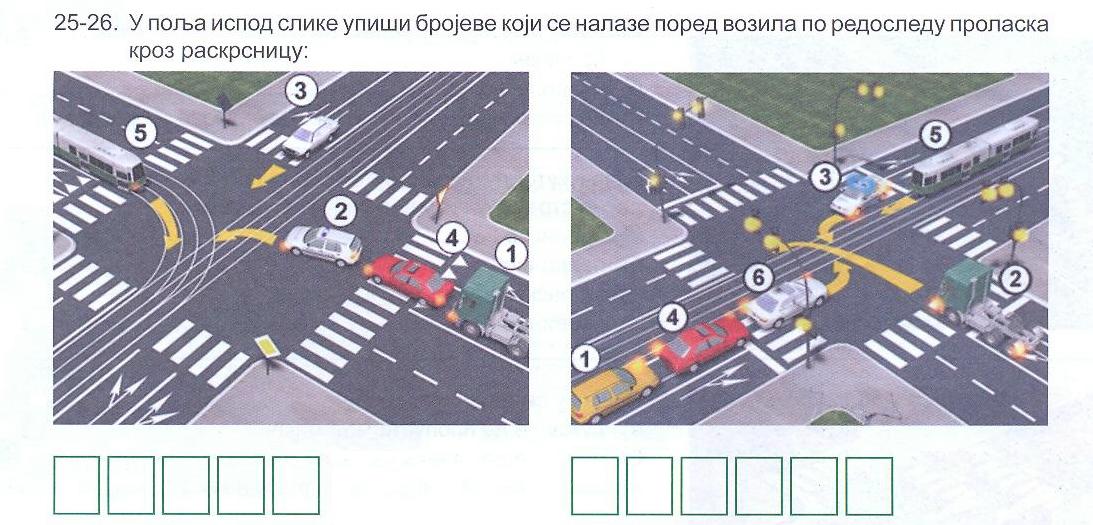 4
1
5
3
5
1
4
6
3
2
2
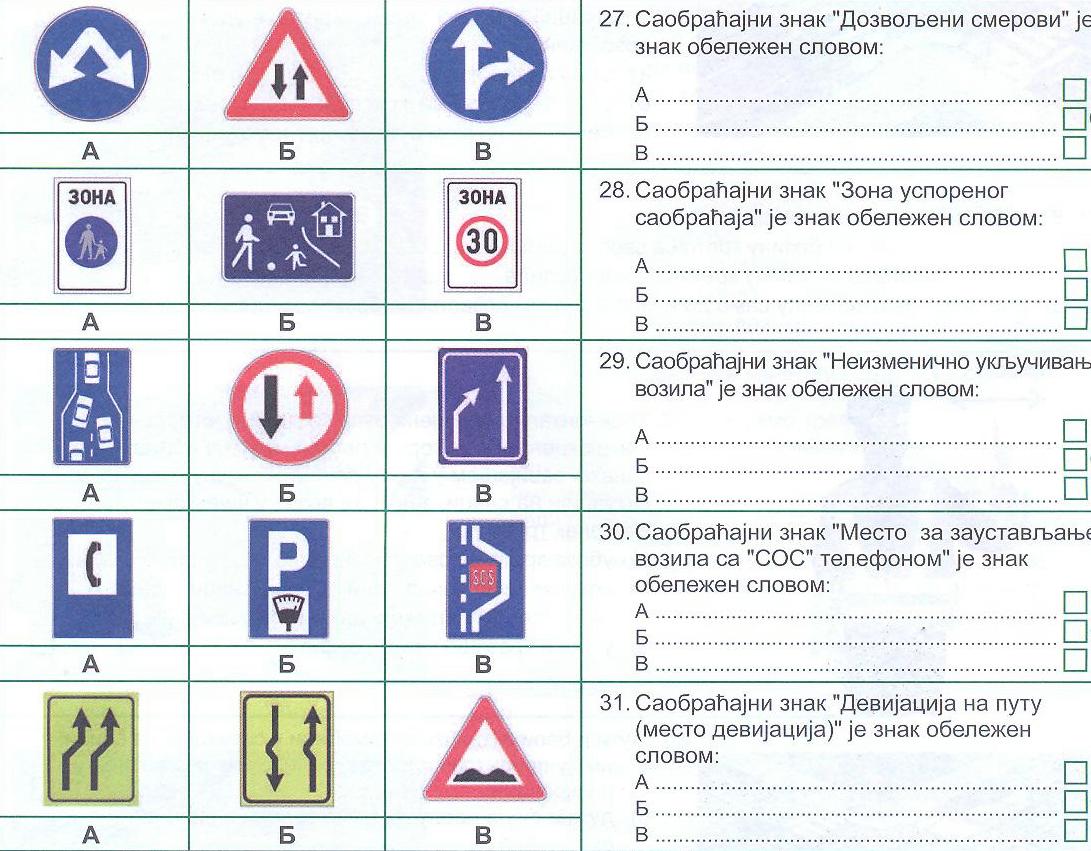 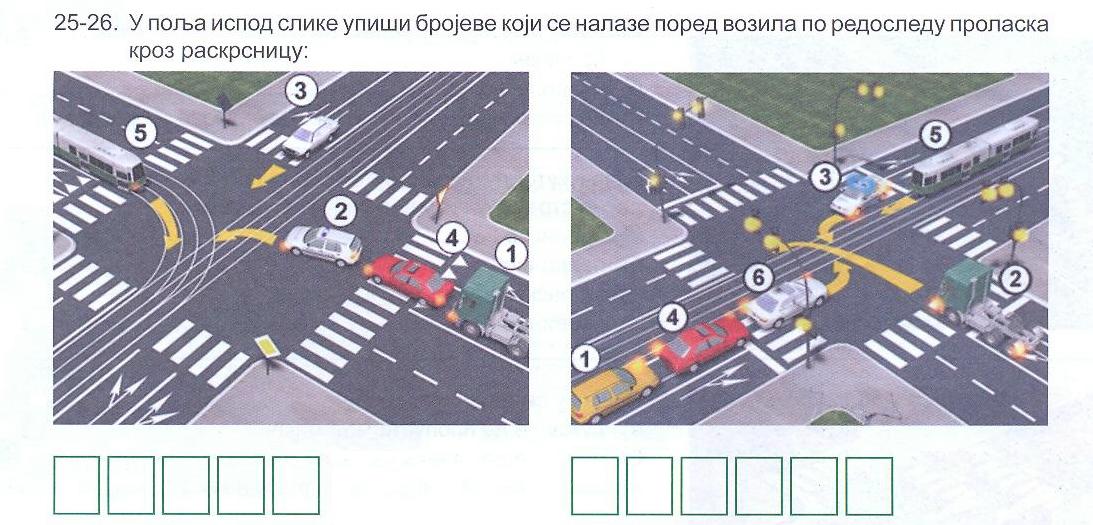